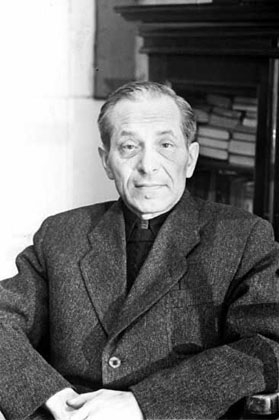 Михаил
Михайлович
Зощенко
(1895-1958)
Михаил Зощенко                                                ощенко            Мать – Зощенко                                                                            Отец- Зощенко      Елена Осиповна                                                                             Михаил Иванович
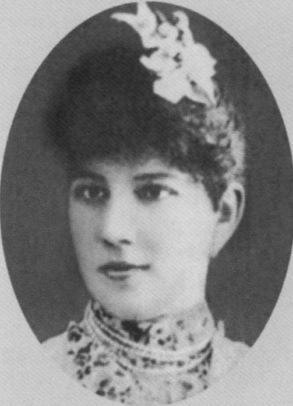 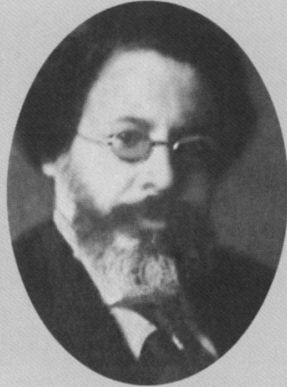 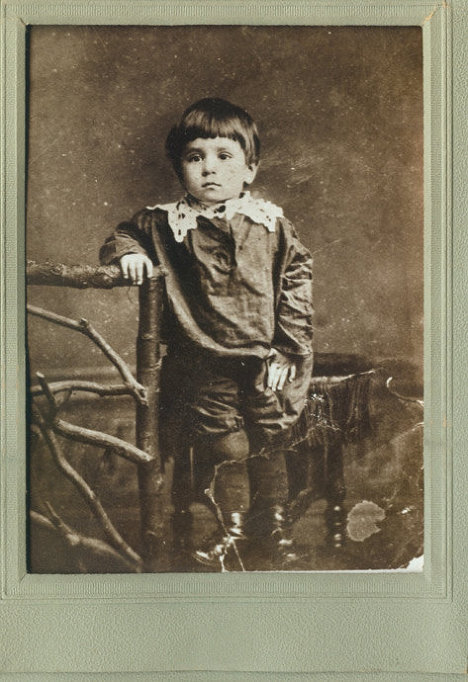 М. Зощенко – студент                                              М.Зощенко в годы Первой                                                                                           мировой    войны
Доброволец в Красной армии
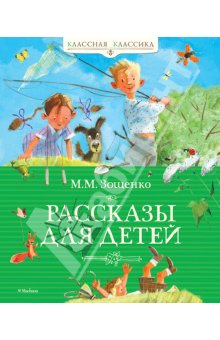 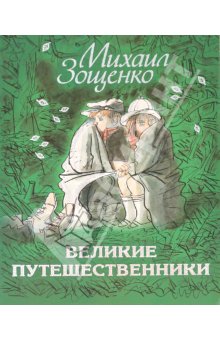 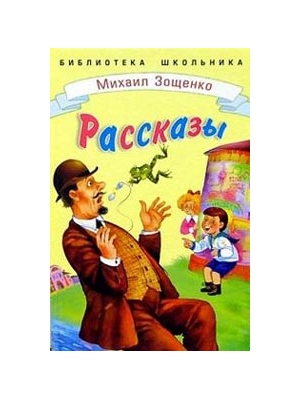 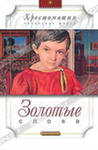 Первые рассказы Зощенко
Михаил Зощенко на собрании литературного кружка «Серапионовы братья»
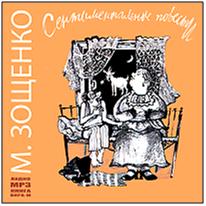 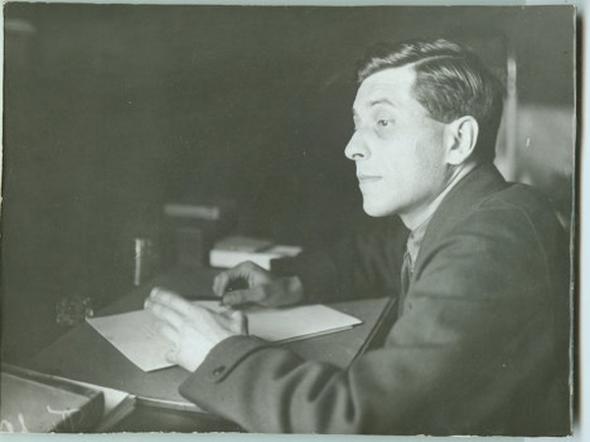 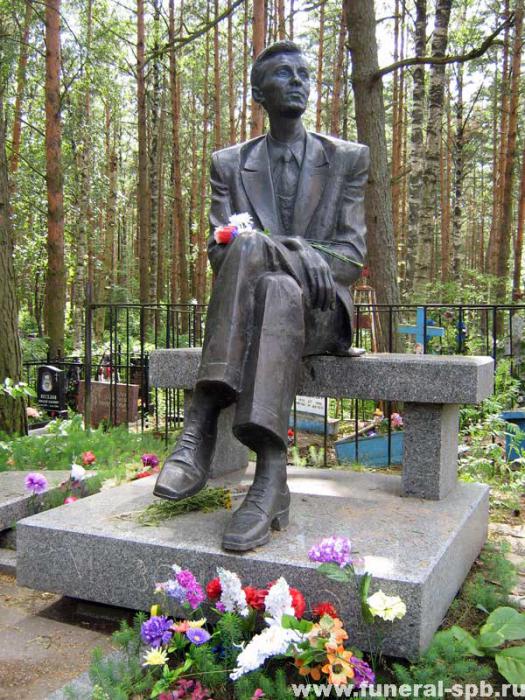 М.М.Зощенко
похоронен в Сестрорецке
Памятник  М.М. Зощенко 
в Сестрорецке.
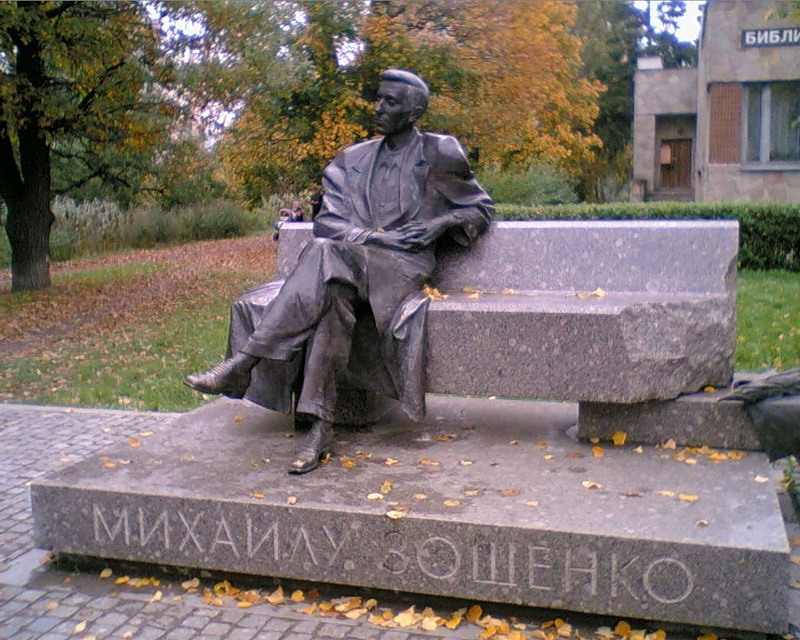 Государственный литературно-мемориальный музей им. 
М.М. Зощенко в Санкт-Петербурге
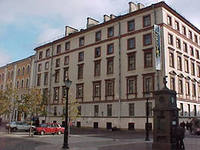